Государственное автономное учреждение социального обслуживания Новосибирской области
«Реабилитационный центр для детей и подростков с ограниченными возможностями здоровья «Рассвет»
Дидактические пособия
Павлова О.С.
2024 г
Дидактическое пособие это учебное пособие, позволяющее опираться на слуховое, а также зрительное и тактильное восприятие. Используя различные виды визуальных средств, активизируется работа учащихся, пробуждается их интерес и внимание, тем самым это способствует качественному усвоению материала.
используется  в качестве ресурса или инструмента для изучения конкретного материала.
что лежит в коробке, в папке или другой упаковке - это дидактическое пособие.
То как мы будем  использовать дидактическое пособие в образовательной деятельности с детьми - это дидактическая игра.
дидактическое пособие может являться ресурсом для организации дидактической игры, но в то же время это совершенно самостоятельные элементы образовательной среды.
Дидактические пособия в реабилитационных центрах это более простые материалы, которые направлены на обучение в игре.
Игры на липучках.
Формируют целостную картину мира, расширяют кругозор. 
2.Развивают сенсорные способы познания математических свойств и отношений. 
3.Способствуют расширению и обогащению словаря, развитию связной речи.
4.Развивают зрительное, слуховое, тактильно-двигательное восприятие; воображение, пространственное мышление. 
5. Совершенствуют координацию рук и глаз; развивают мелкую моторику рук.
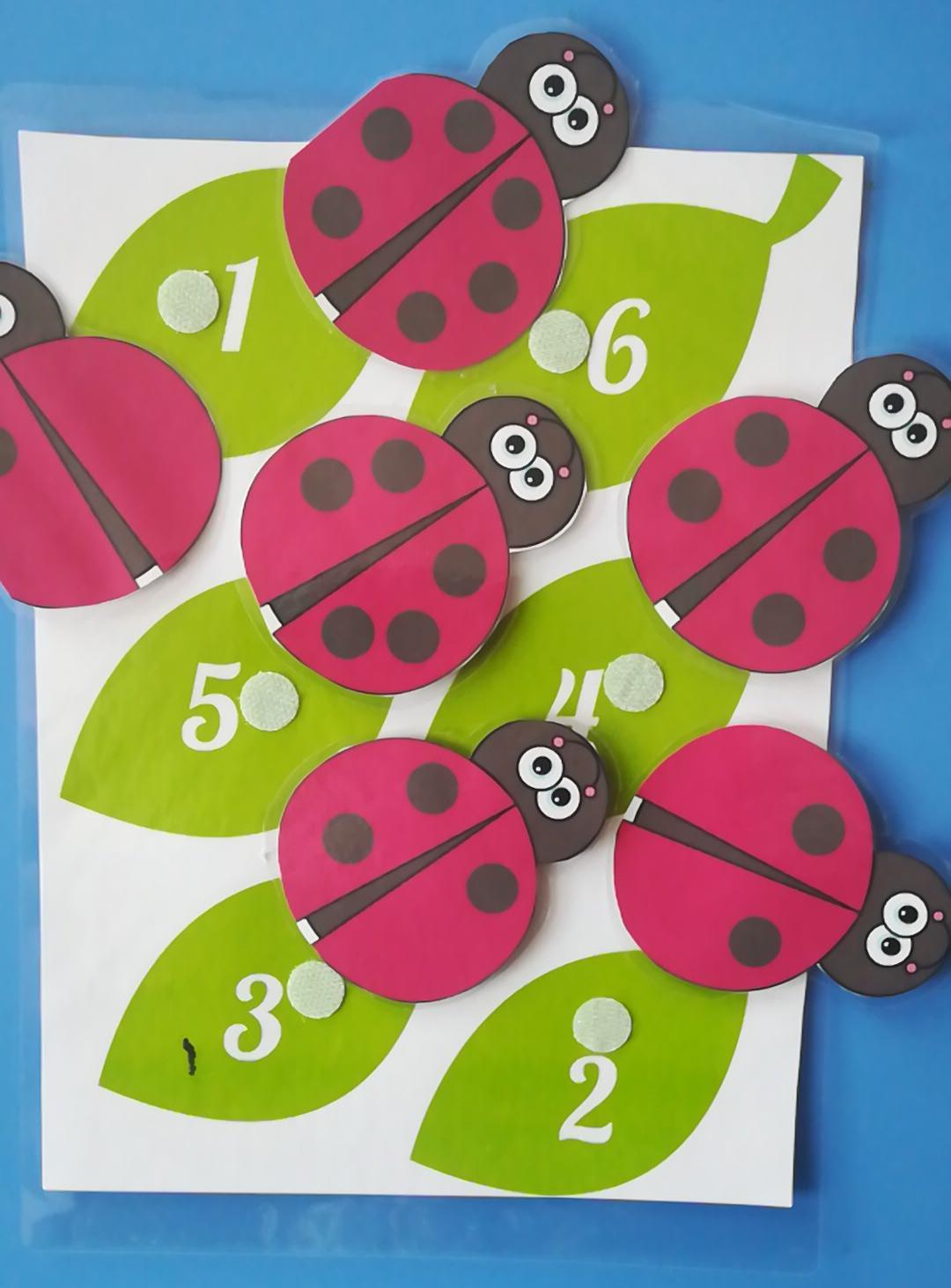 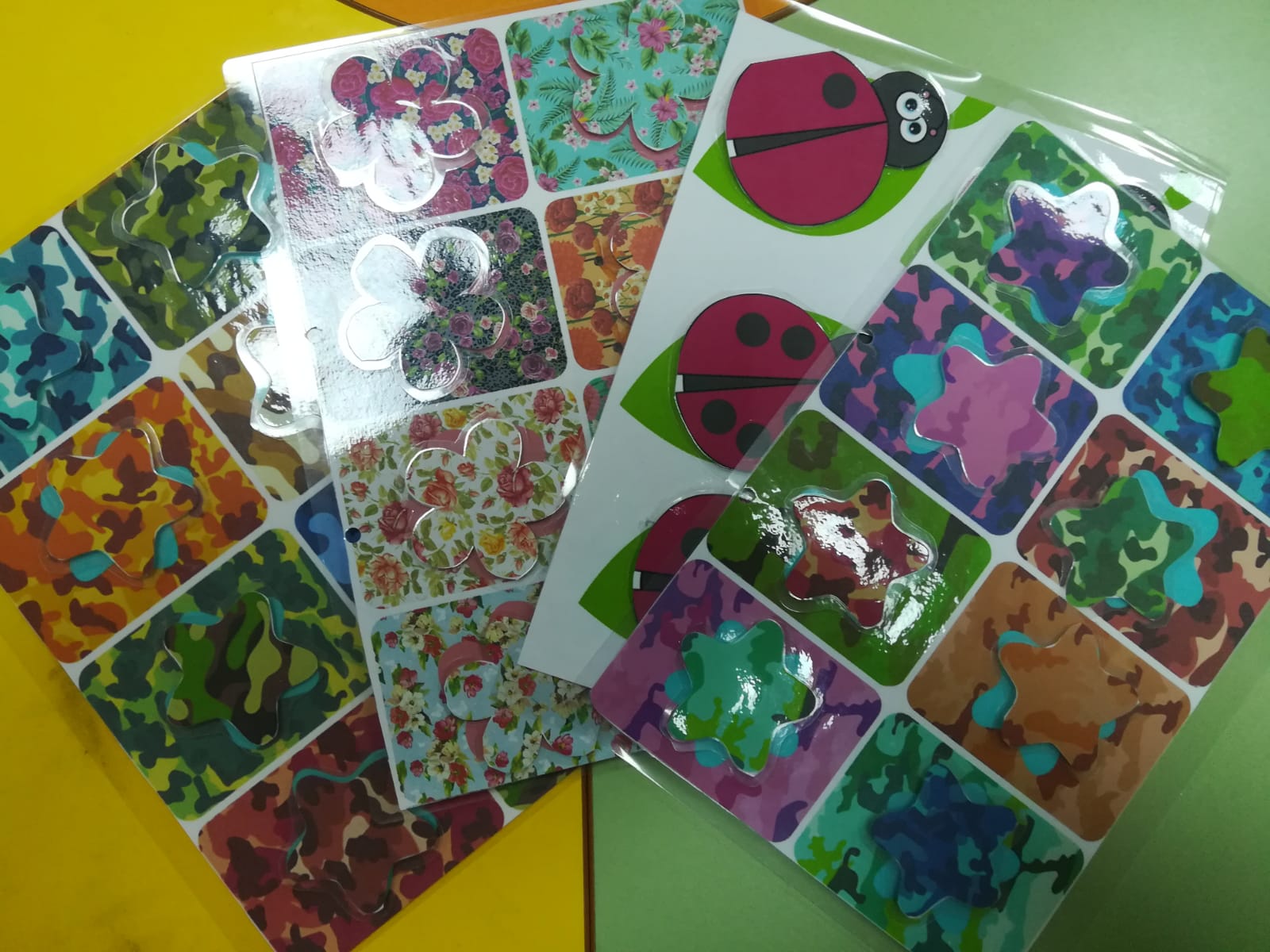 Рис.1
Рис.2
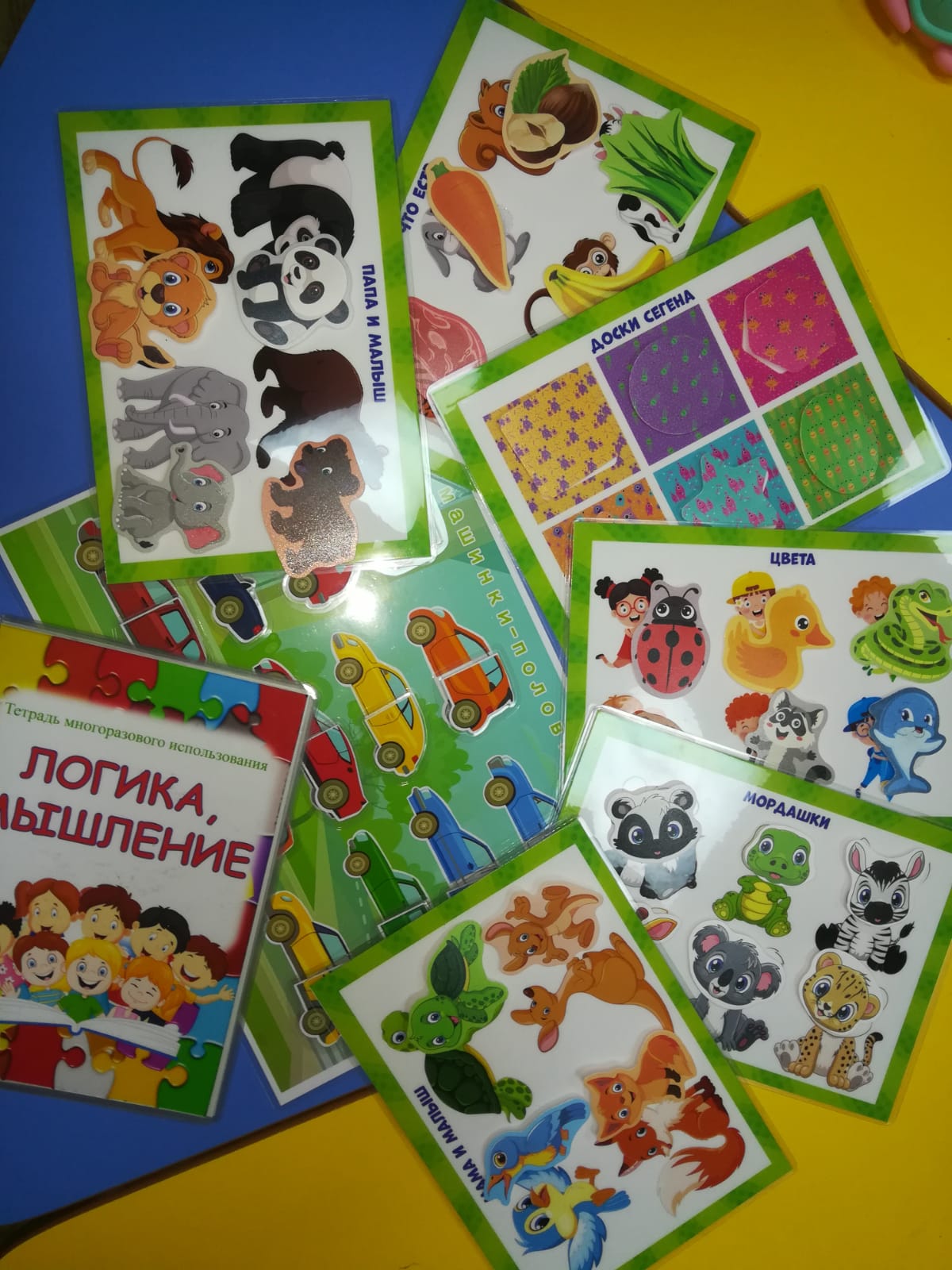 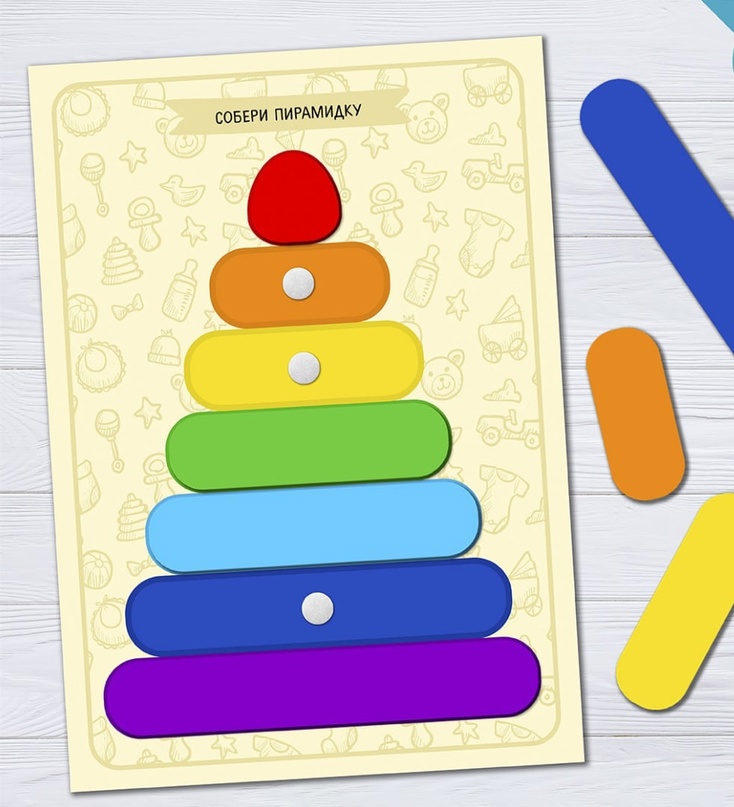 Рис.3
Рис.4
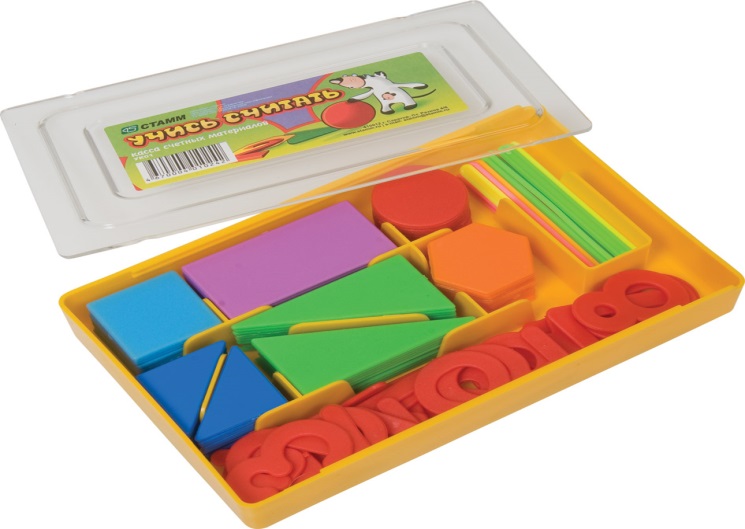 С помощью математического набора(рис.6,7)  дети знакомятся с цифрами, выполняют простые счетные операции. Геометрические фигуры помогают в конструировании, развивая воображение и мелкую моторику.
Рис.7
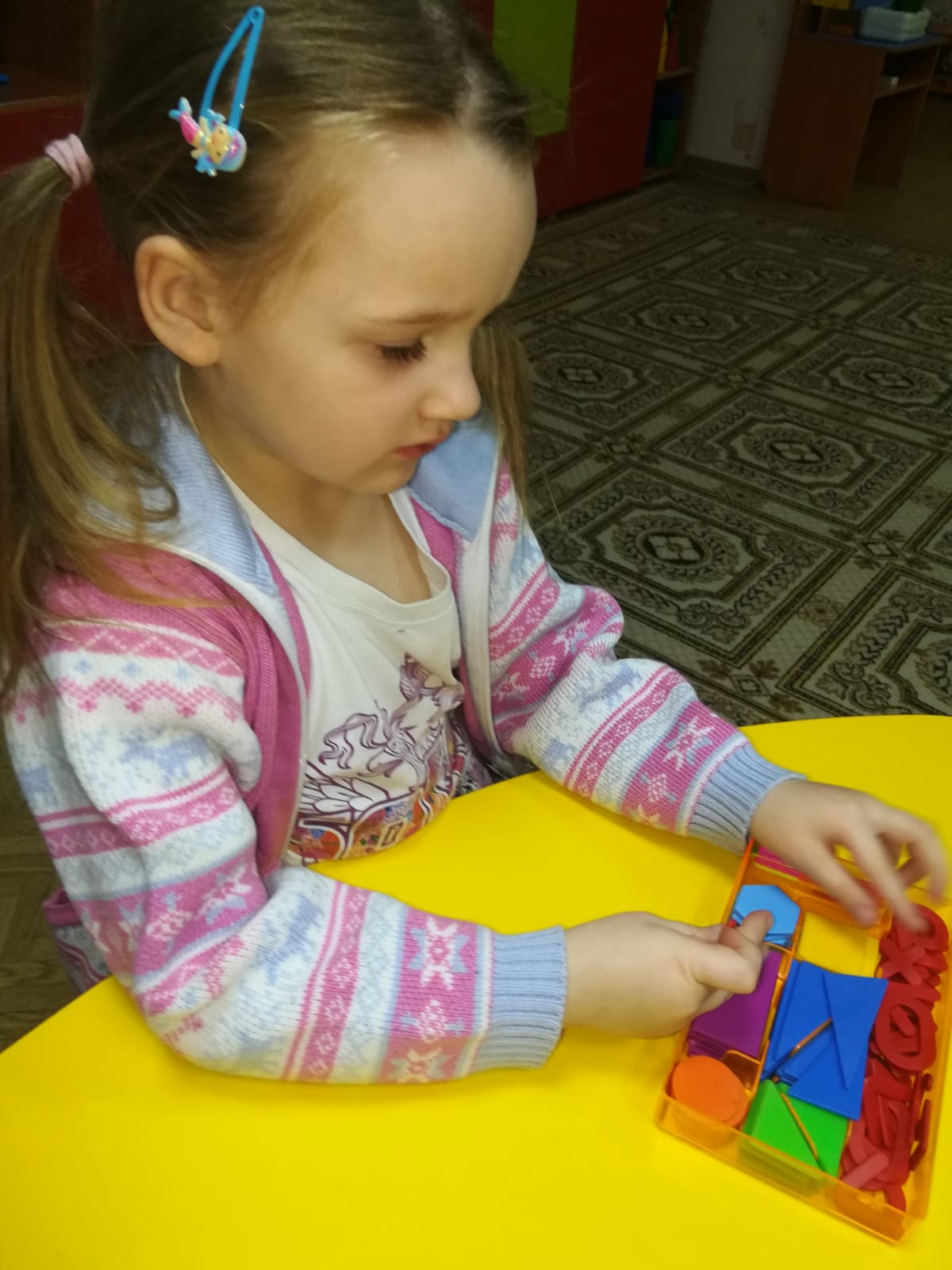 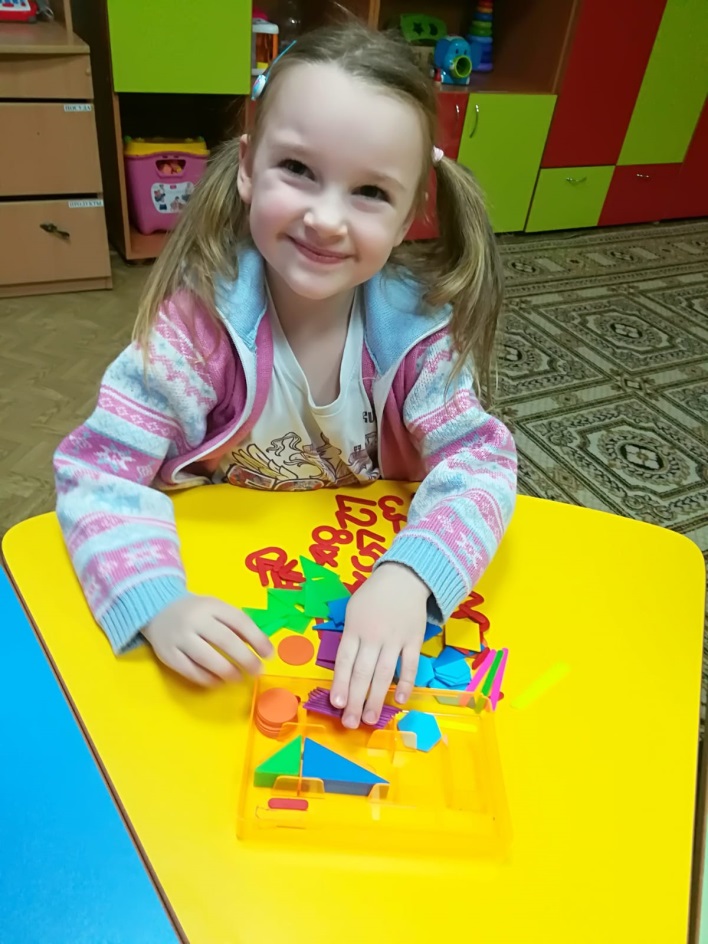 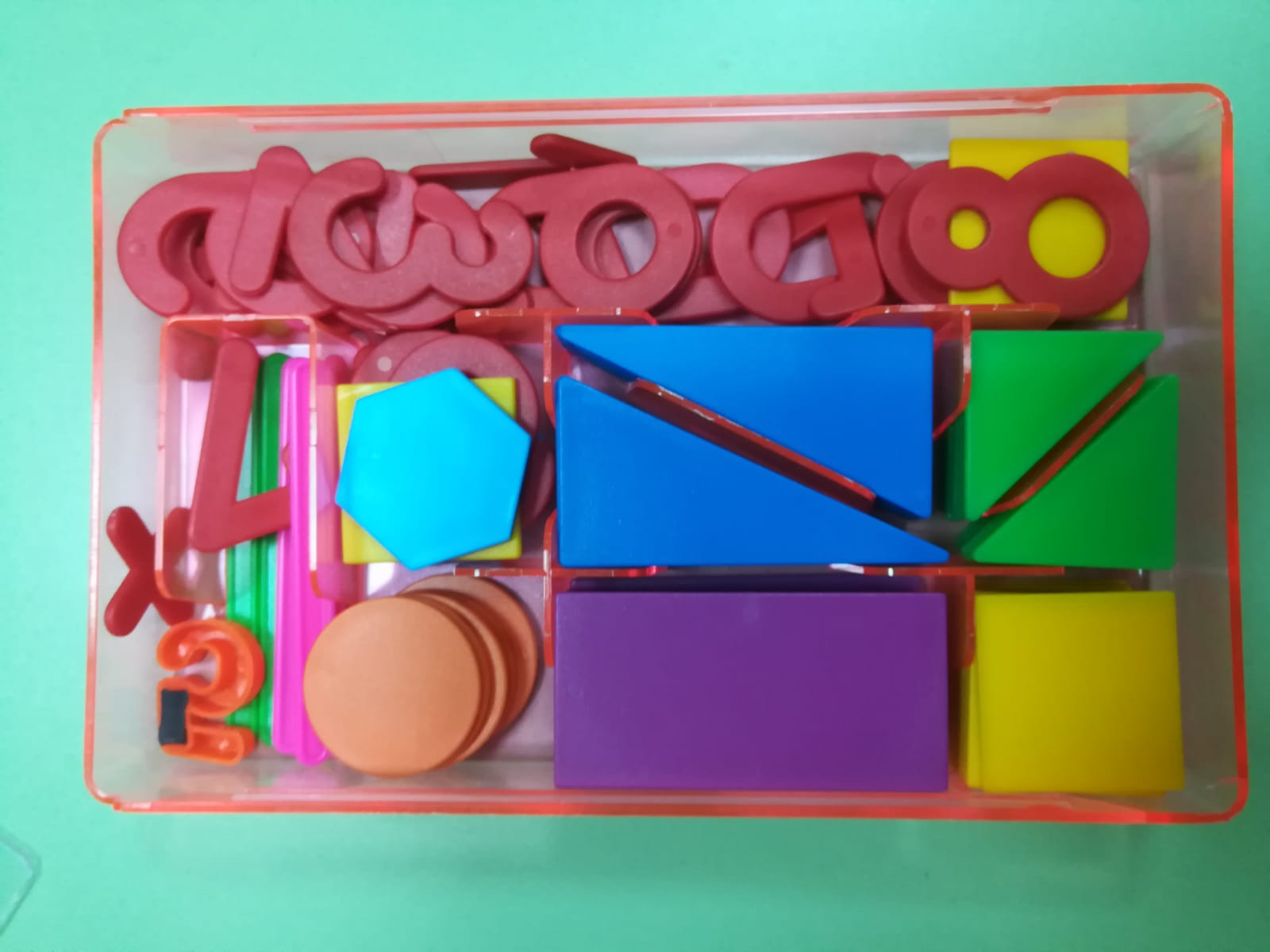 Рис.8
Рис.6
Рис.5
Сортер-Развивайка
дидактическое пособие предназначено для обучения детей раннего возраста умению группировать предметы по цвету, форме и размеру, различать основные цвета красный, желтый, синий, зеленый) и некоторые оттенки.
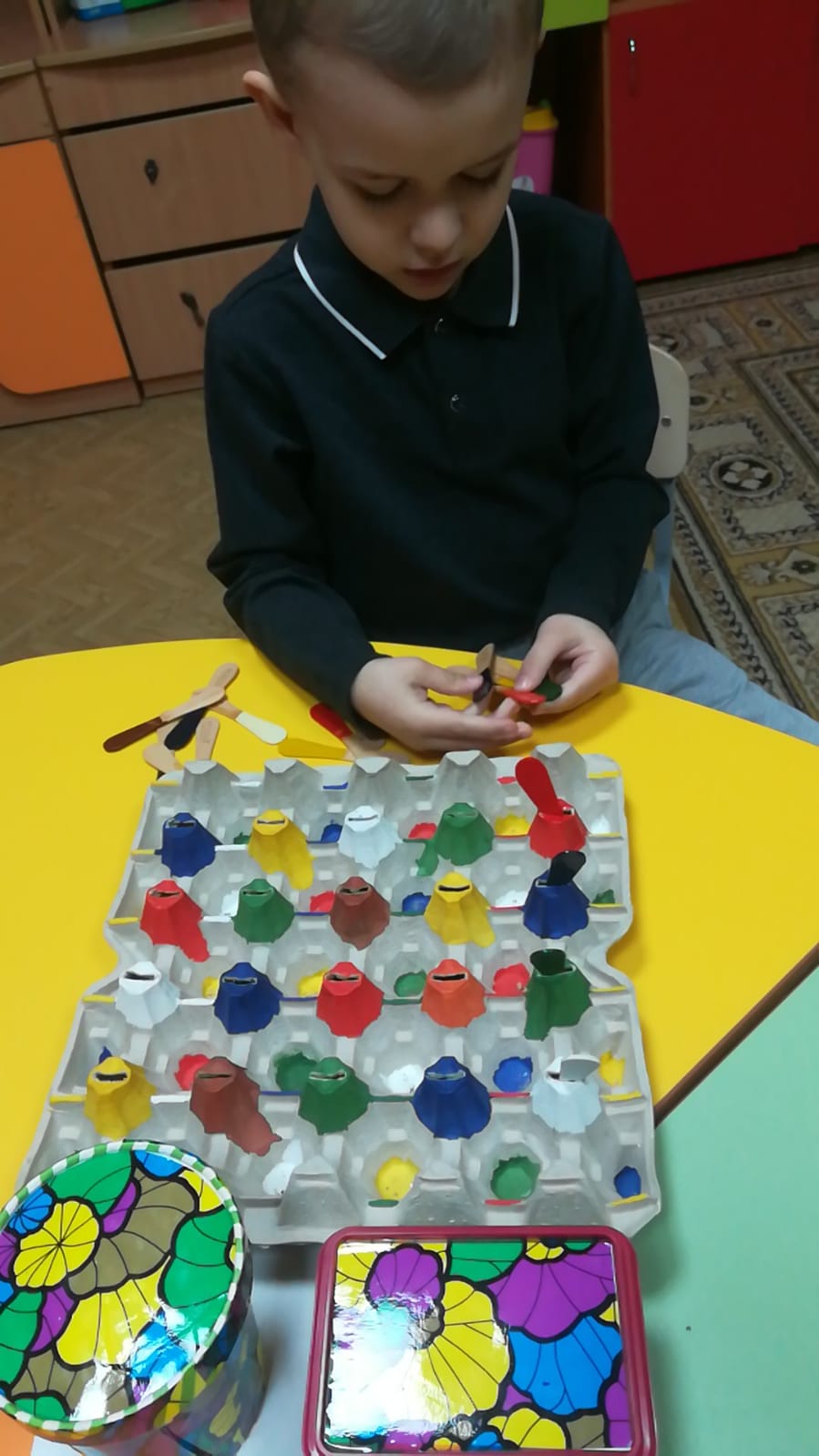 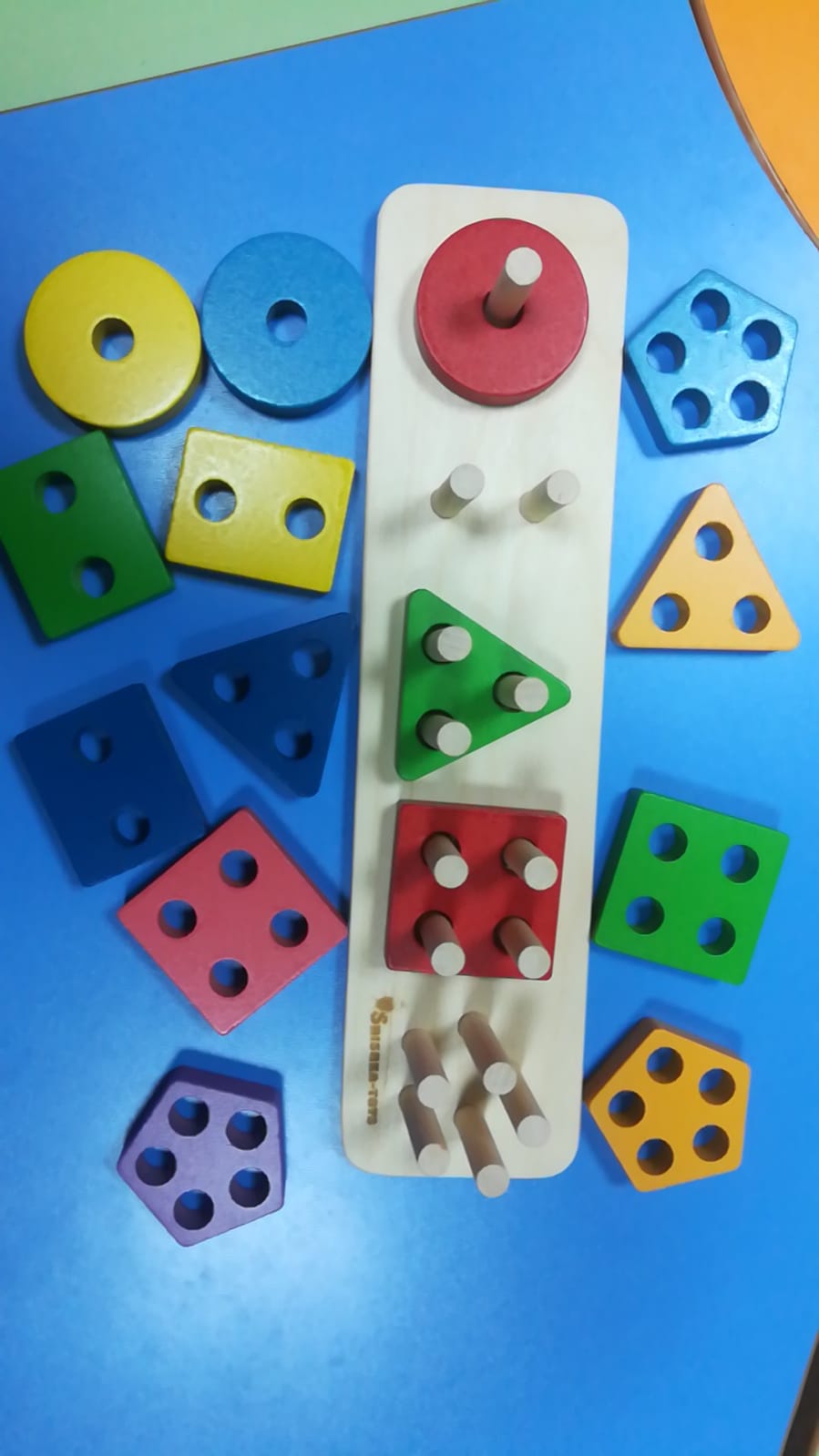 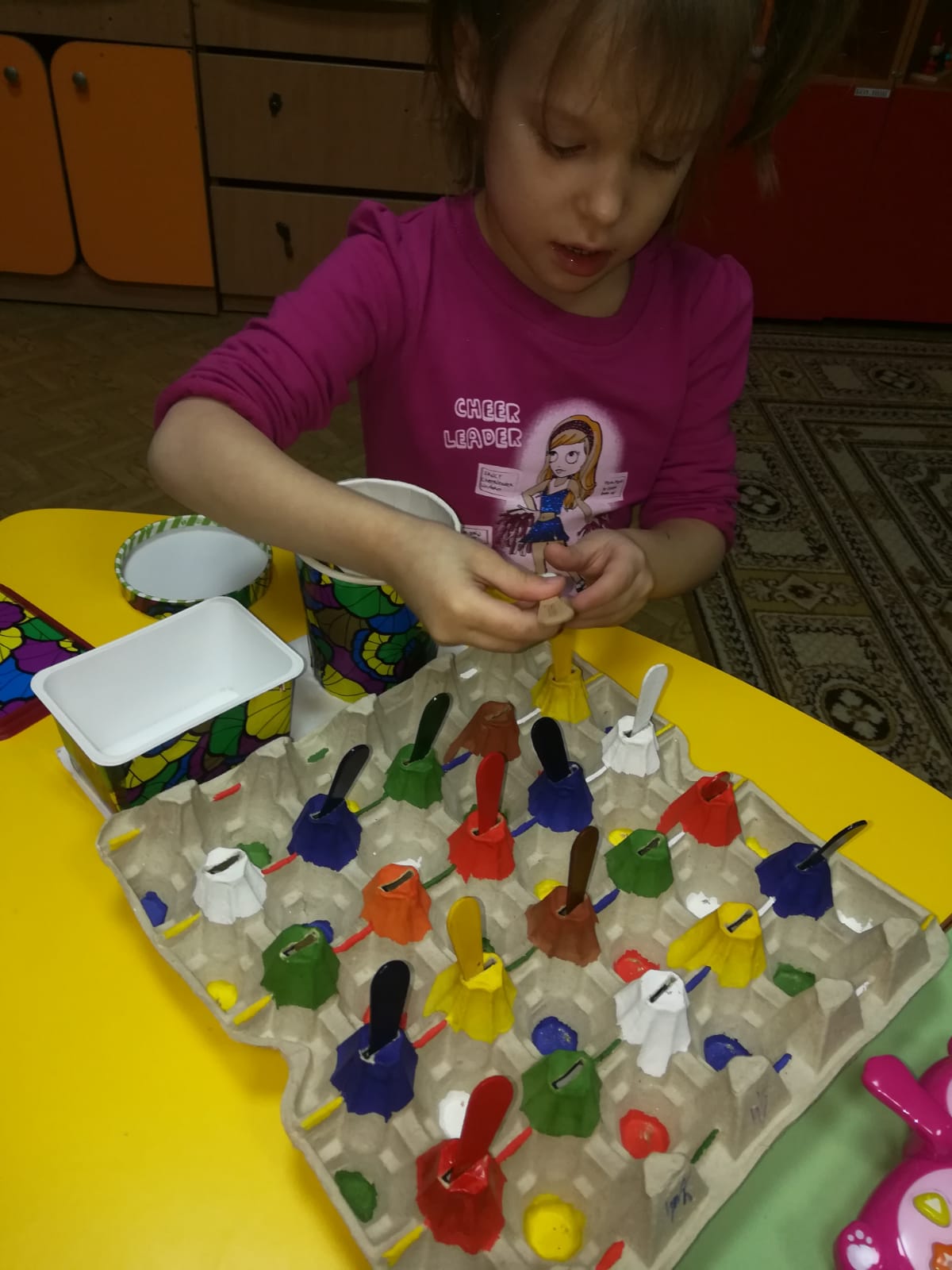 Рис.11
Рис.9
Рис.10
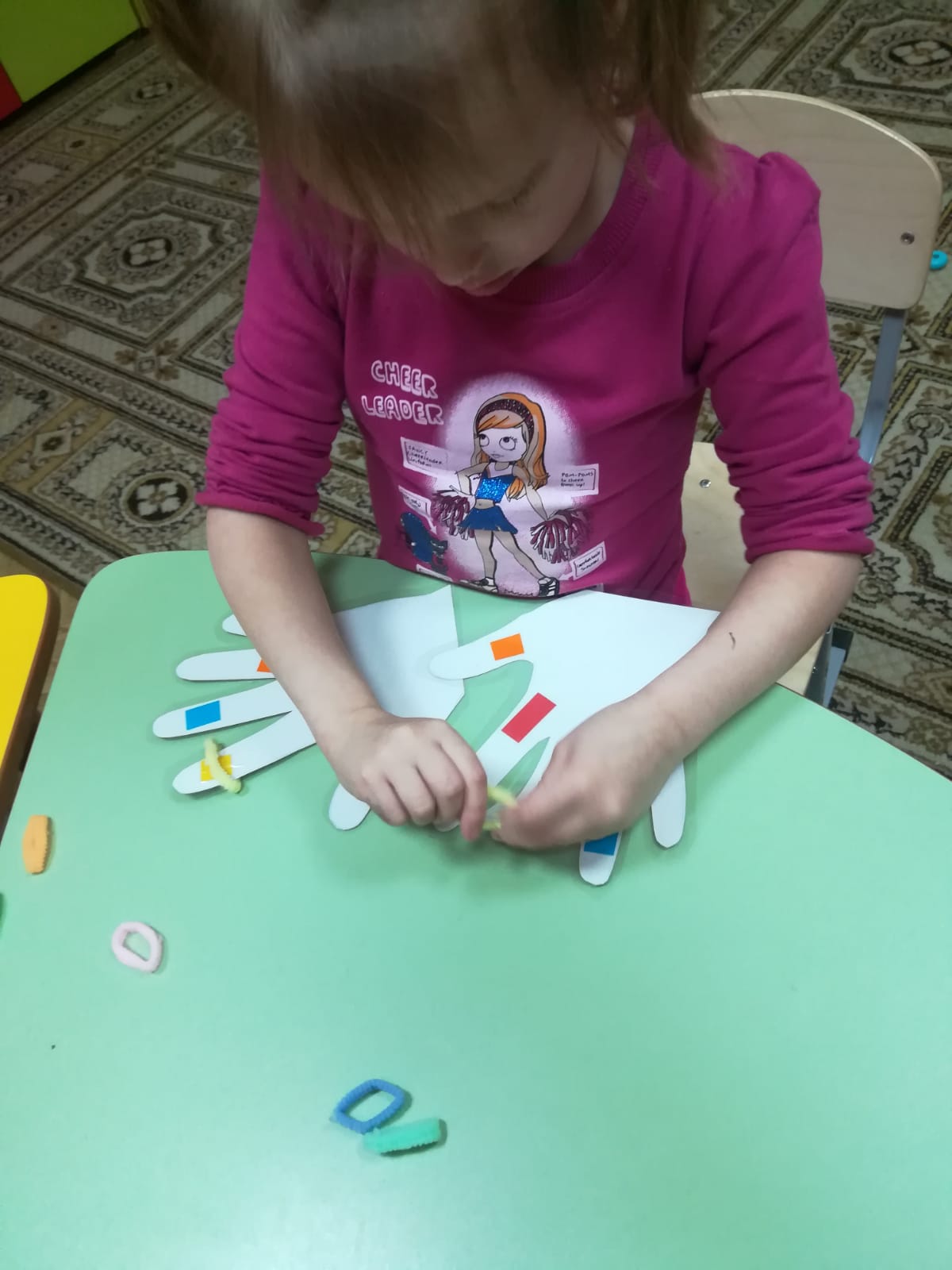 Разноцветные ладошки
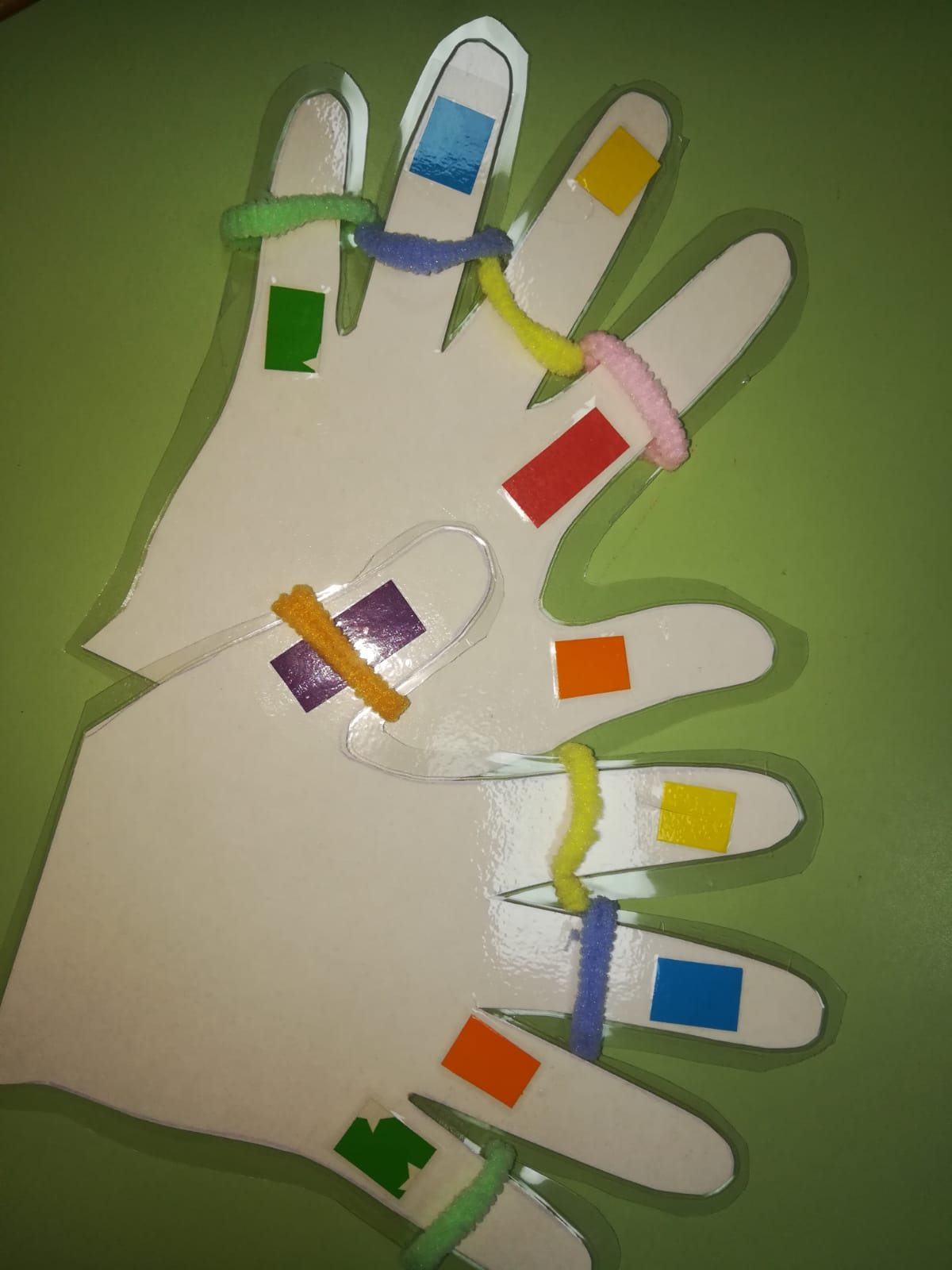 Рис.12
Рис.13
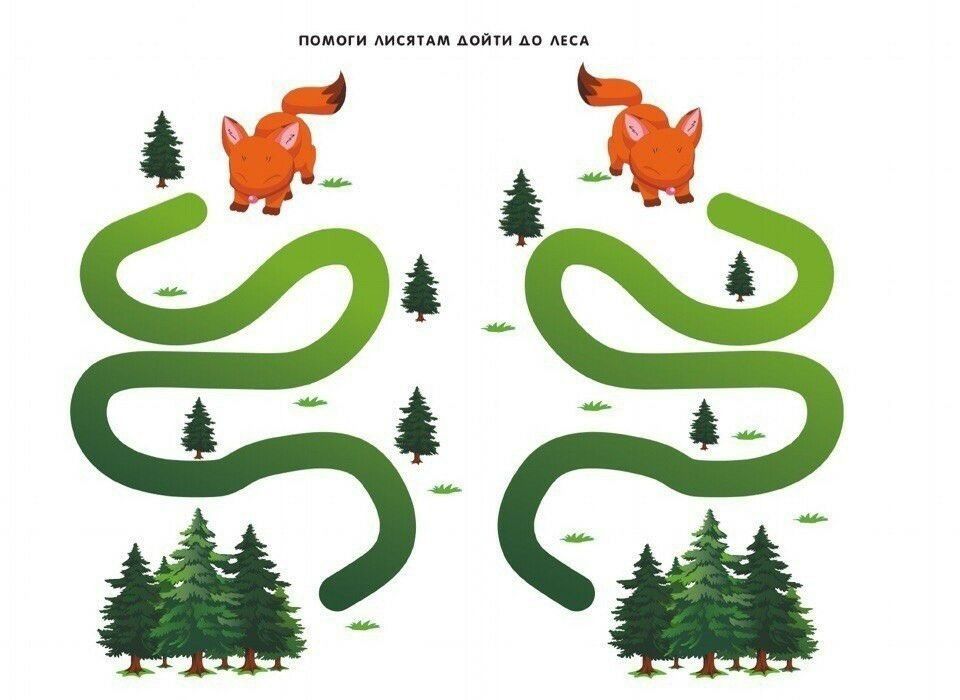 Кинезиологические игры.
Кинезиология — наука о развитии головного мозга через движение.
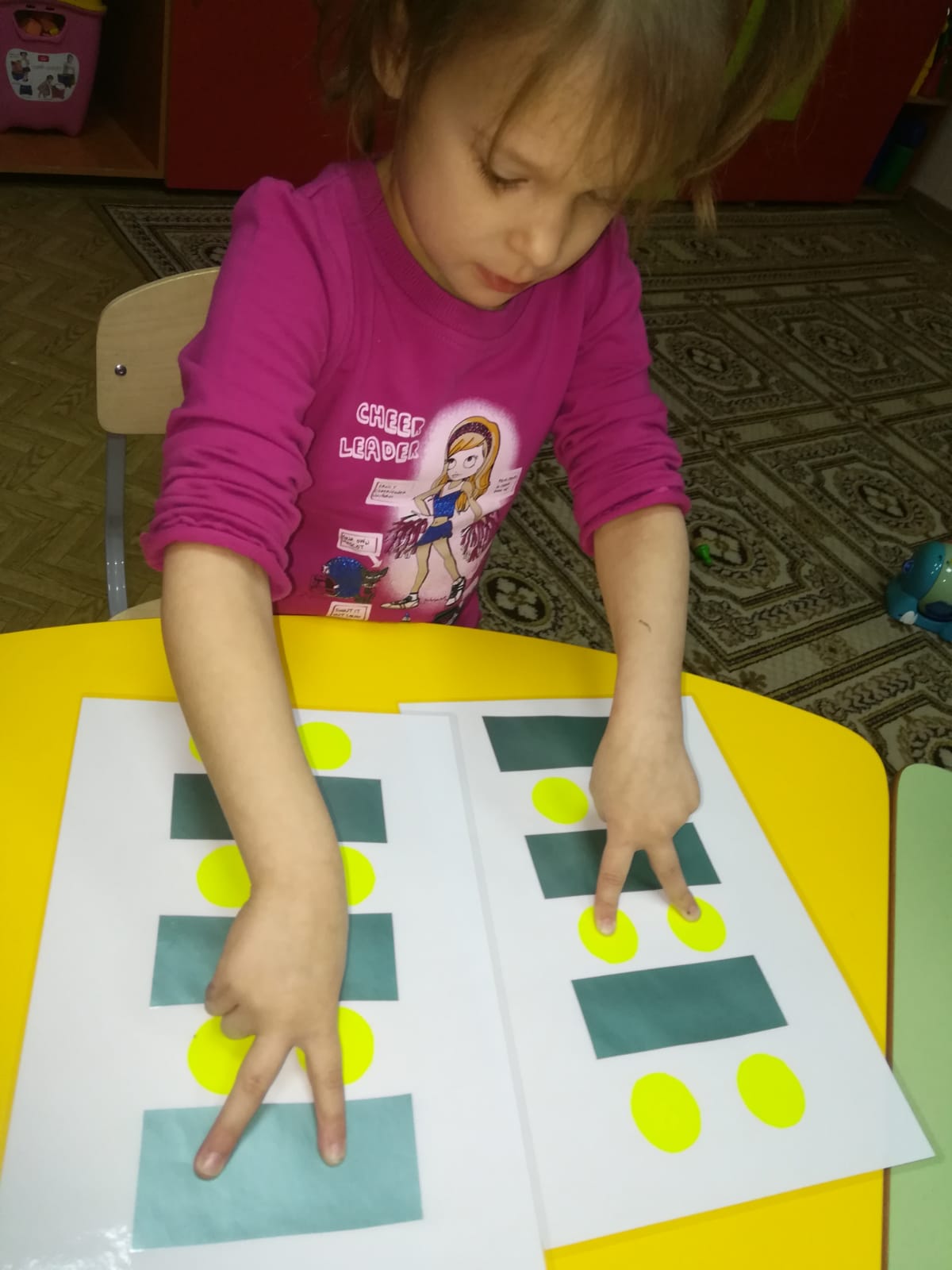 Рис.14
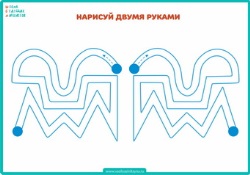 Рис.15
Рис.16
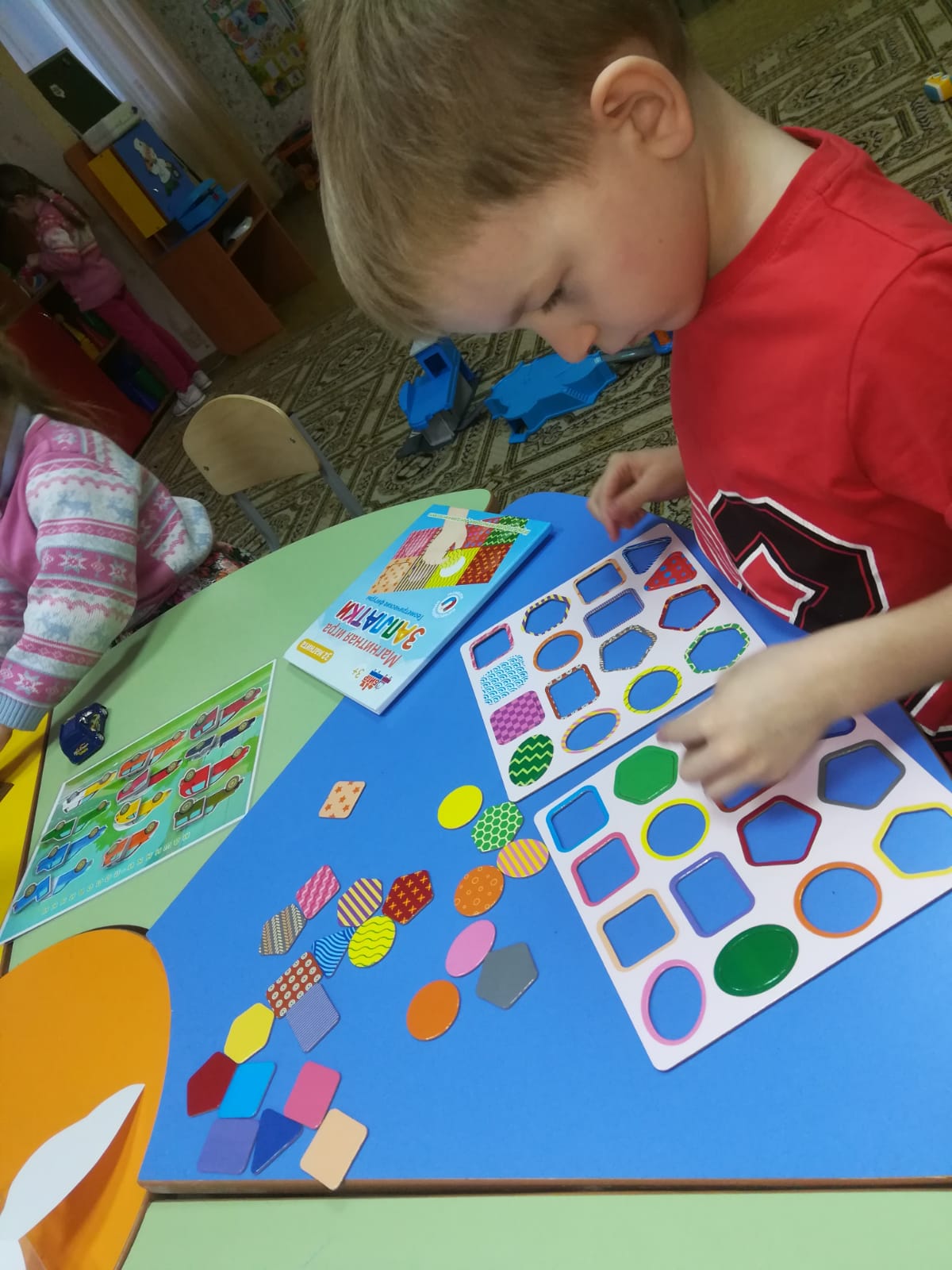 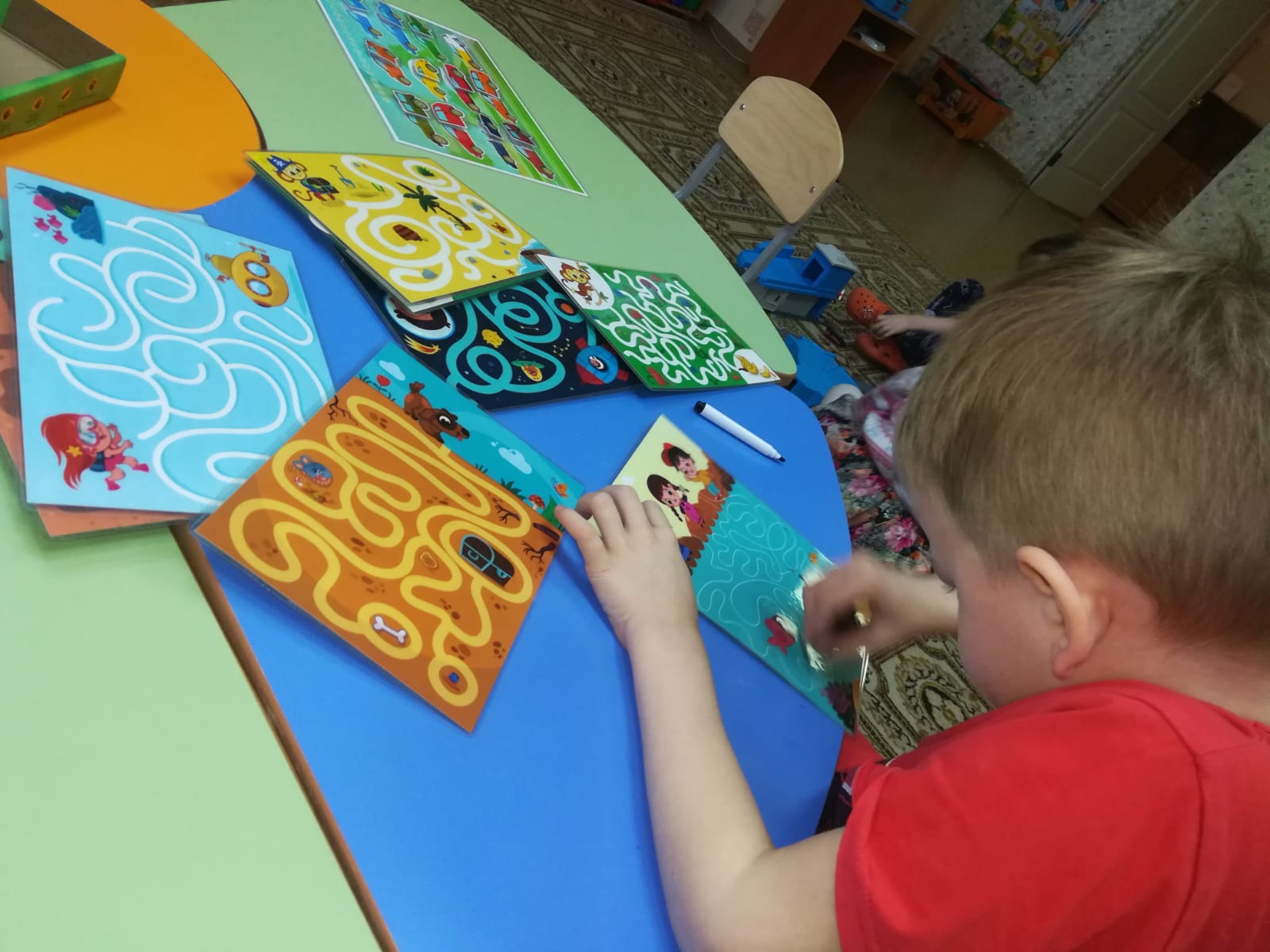 Рис.18
Рис.17
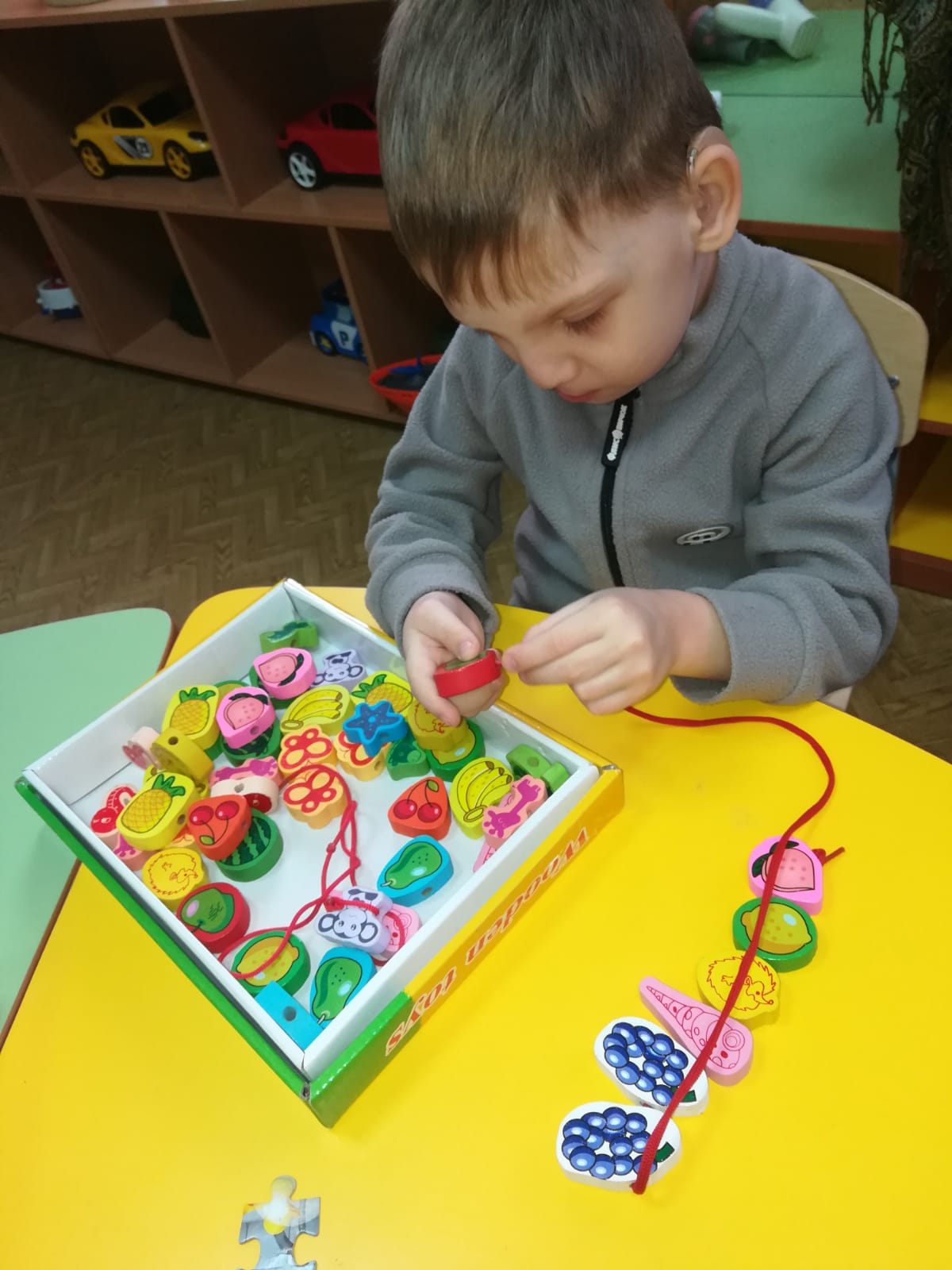 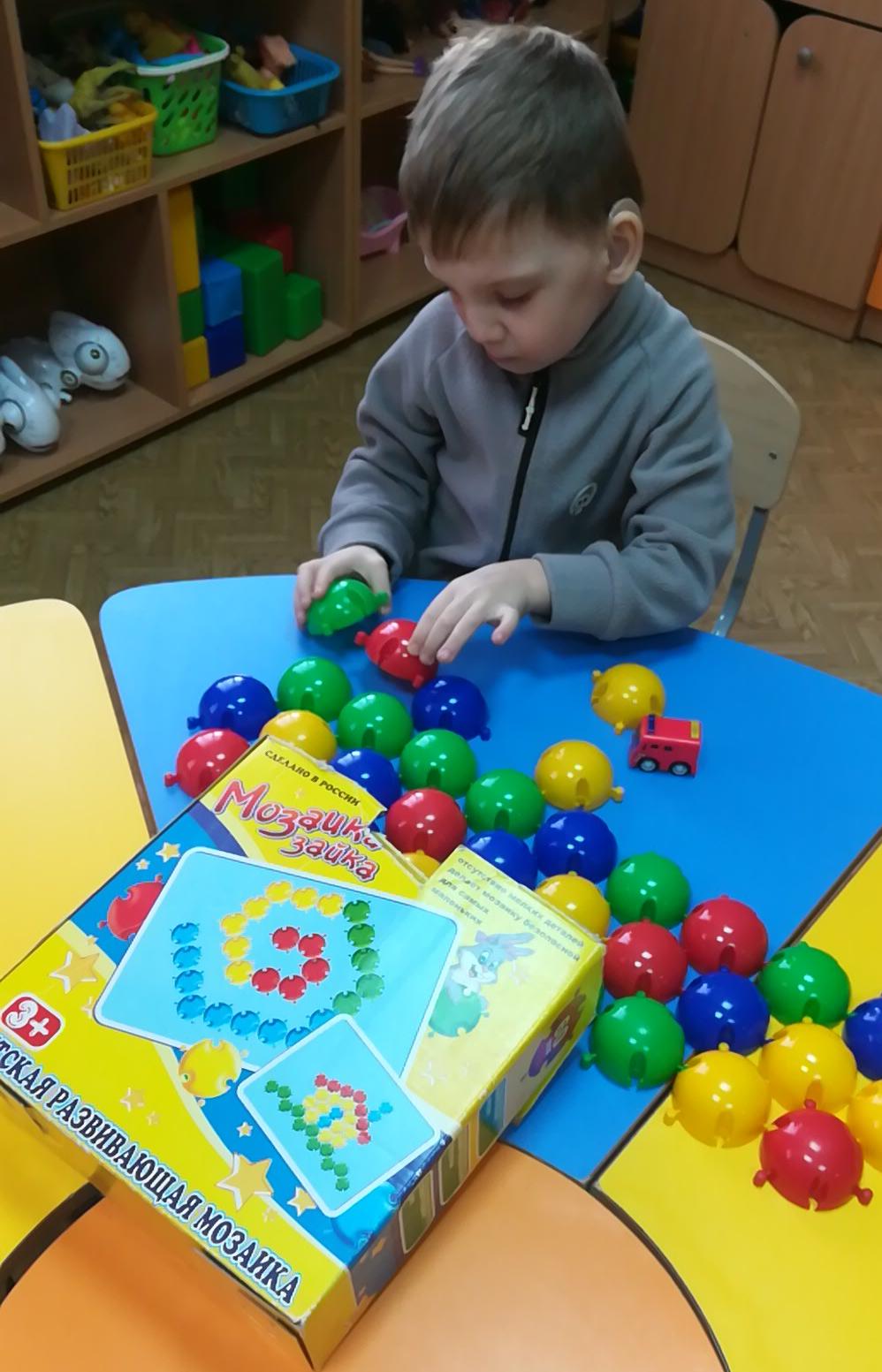 Рис.19
Рис.20
Спасибо за внимание!!!